Ścieżka historii Wrocławia
Opracowanie: Elżbieta Kazańska
Autor fot.  Phapora, źródło:https://pl.wikipedia.org/wiki/Pomnik_Pomara%C5%84czowej_Alternatywy#/media/Plik:Papa
_Krasnal_(Papa_Dwarf)_Wroclaw_dwarf_02.JPG
nie tylko krasnale
Papa Krasnal, Olaf Brzeski, brąz, 2001r.
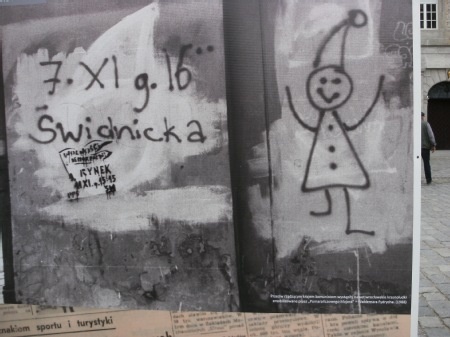 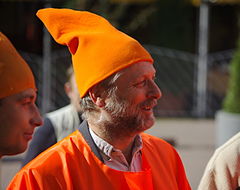 Waldemar Fydrych - Major stworzył najbardziej niezwykły ruch opozycyjny w dziejach Polski: Pomarańczową Alternatywę.
Zdjęcie – HuBar, Źródło: https://pl.wikipedia.org/wiki/Waldemar_Fydrych#/media/Plik:Waldemar_Fydrych.JPG
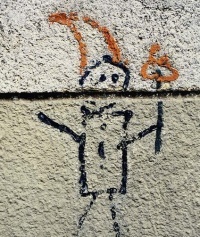 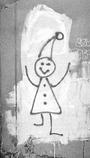 „Interesowały mnie plamy, bo plamy były wszędzie. Wyróżniały pewną część murów, fragmentów miasta no i były świetną podmalówką, doskonałym malarskim gruntem. Zacząłem te plamy obserwować (…)Wtedy byłem zdecydowany, żeby na tych plamach malować. Ale co? (…)uważałem, że musi to być śmieszne, żeby wyjść z klimatu walki, powagi, patosu.
(…) I wtedy doznałem olśnienia - należy malować krasnale.”
 Źródło : na podstawie rozmowy przeprowadzonej z Majorem Fydrychem w Warszawie 14.06.2011 i jego książki Żywoty Mężów  Pomarańczowych, opr. T.Sikorski
Kneblowanie wyrazów wolności stworzyło w przestrzeni miejskiej rodzaj abstrakcyjnej sfery anomii, bezmowy. Mury zostały upstrzone prostokątami, kwadratami, najczęściej bezkształtnymi formami, pod których powierzchnią można się było domyślać słów na podstawie ich długości lub rytmu liter.
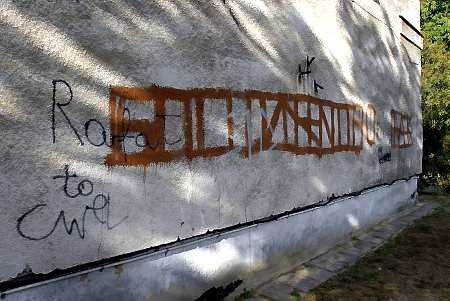 "Solidarność" na bloku (ul. Orzycka 14).
Fot. Robert Kowalewski / AG
Źródło: http://wiadomosci.gazeta.pl/wiadomosci/5,78402,2916275,Opozycyjne_graffiti___zdjecia.html?i=0
„ Z artystycznego punktu widzenia krasnoludki były sukcesem – największą i najbardziej widoczną wystawą malarską stanu wojennego. Ale sztuka miała być tutaj zapalnikiem, detonatorem. Miła inspirować siły społeczne do prowadzenia permanentnej rewolucji.” Major Fydrych
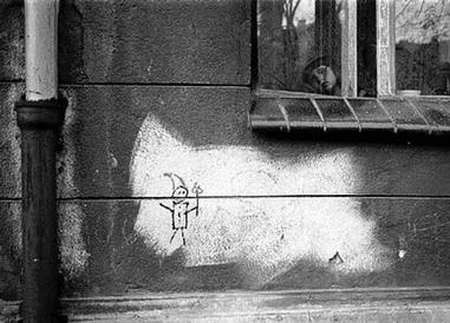 ŚCIEŻKA HISTORII WROCŁAWIA
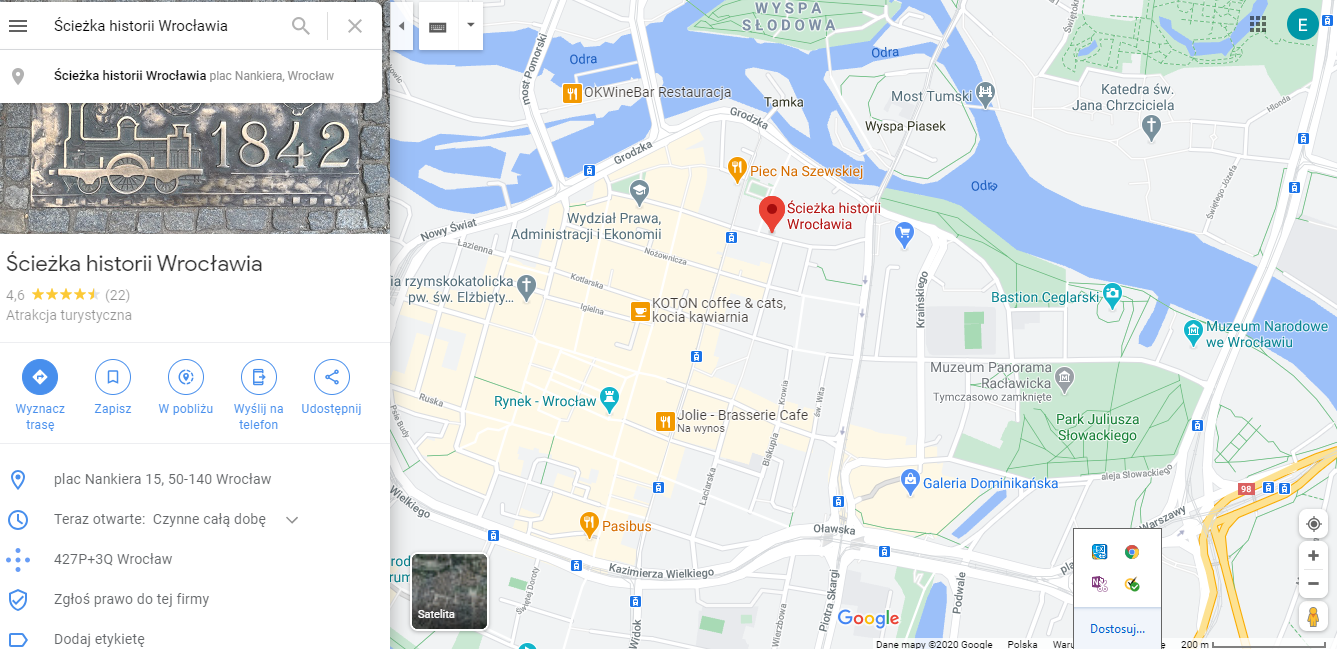 Źródło: https://www.google.com/maps/place/%C5%9Acie%C5%BCka+historii+Wroc%C5%82awia/@51.1127031,17.0346957,17z/data=!3m1!4b1!4m5!3m4!1s0x0:0x1710acfc985a0ca6!8m2!3d51.1127031!4d17.0368844
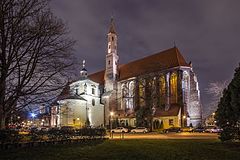 MIEJSCE: 
Wrocław - trotuar przy Urszulankach, pomiędzy Zaułkiem Ossolińskich a katedrą grekokatolicką pw  św. Wincentego i św. Jakuba
Źródło:https://www.wroclaw.pl/historia_miasta_pod_nogami
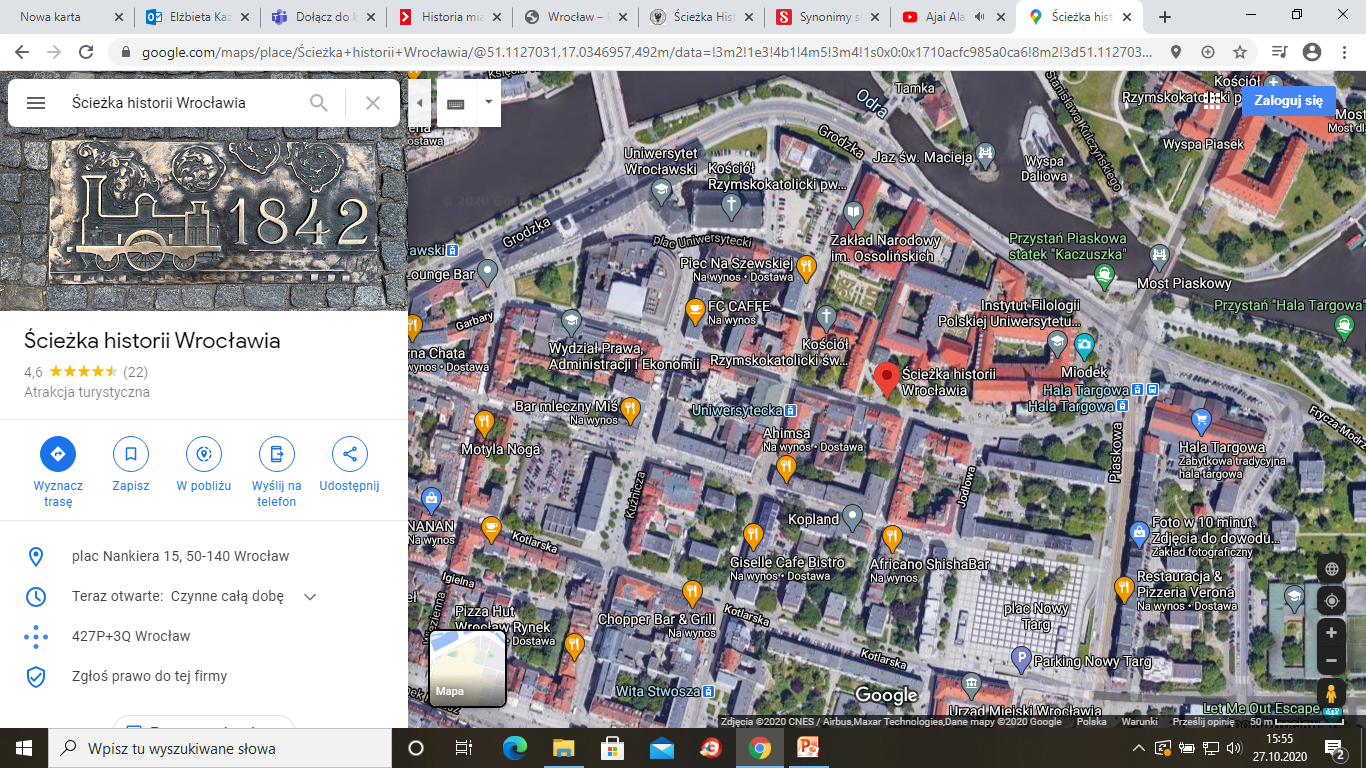 Źródło: https://www.google.com/maps/place/%C5%9Acie%C5%BCka+historii+Wroc%C5%82awia/@51.1127031,17.0346957,492m/data=!3m2!1e3!4b1!4m5!3m4!1s0x0:0x1710acfc985a0ca6!8m2!3d51.1127031!4d17.0368844
CO?

"Ścieżka historii Wrocławia " dwadzieścia jeden płyt chodnikowych z brązu o rozmiarach 30 na 70 cm. Tematem przedstawień, doboru treści najważniejszych wydarzeń z historii miasta dokonali wrocławianie i naukowcy zajmujący się historią Dolnego Śląska.
Ścieżkę rozpoczyna "karta tytułowa" odmienna w formie - koła  - Ratuszowy zegar  a kończy prostokątna płyta z World Games
Źródło: https://www.wroclaw.pl/historia_miasta_pod_nogami
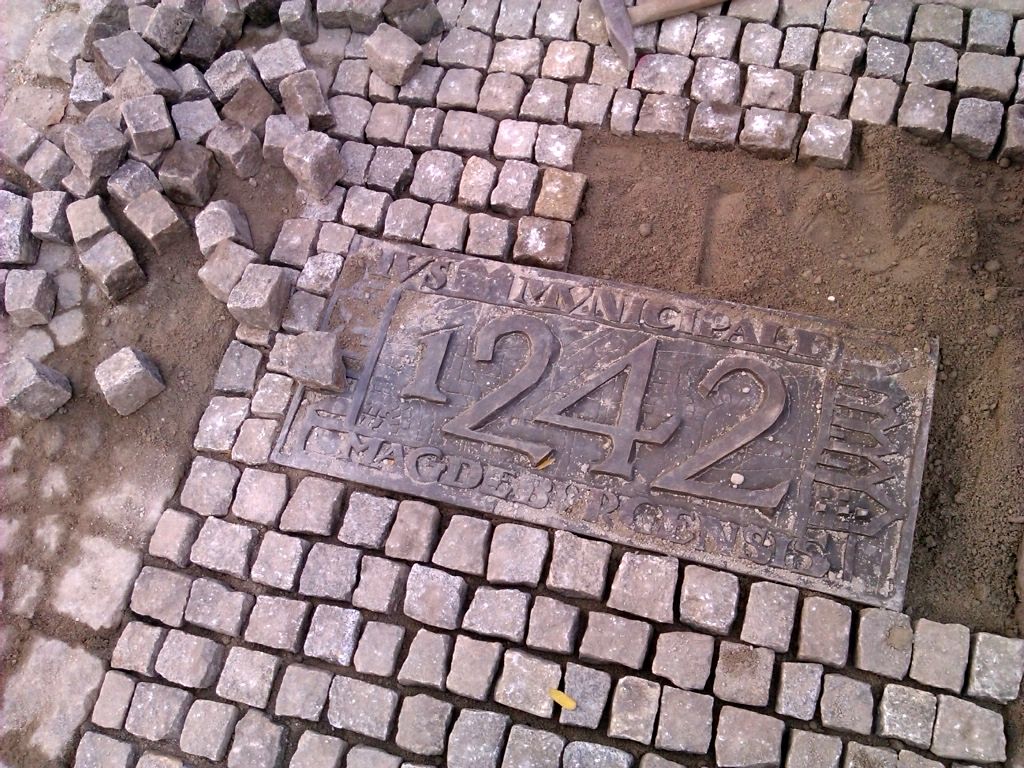 KIEDY?

Rozpoczęcie prac w 2011 r.
Płyta World Gamesuroczyście odsłonięta w październik 2017 r. kończyHistorię Ścieżki Wrocławia.
Źródło: https://www.tuwroclaw.com/wiadomosci,sciezke-historyczna-na-pl-nankiera-mozna-juz-zobaczyc,wia5-3266-8957-1.html:
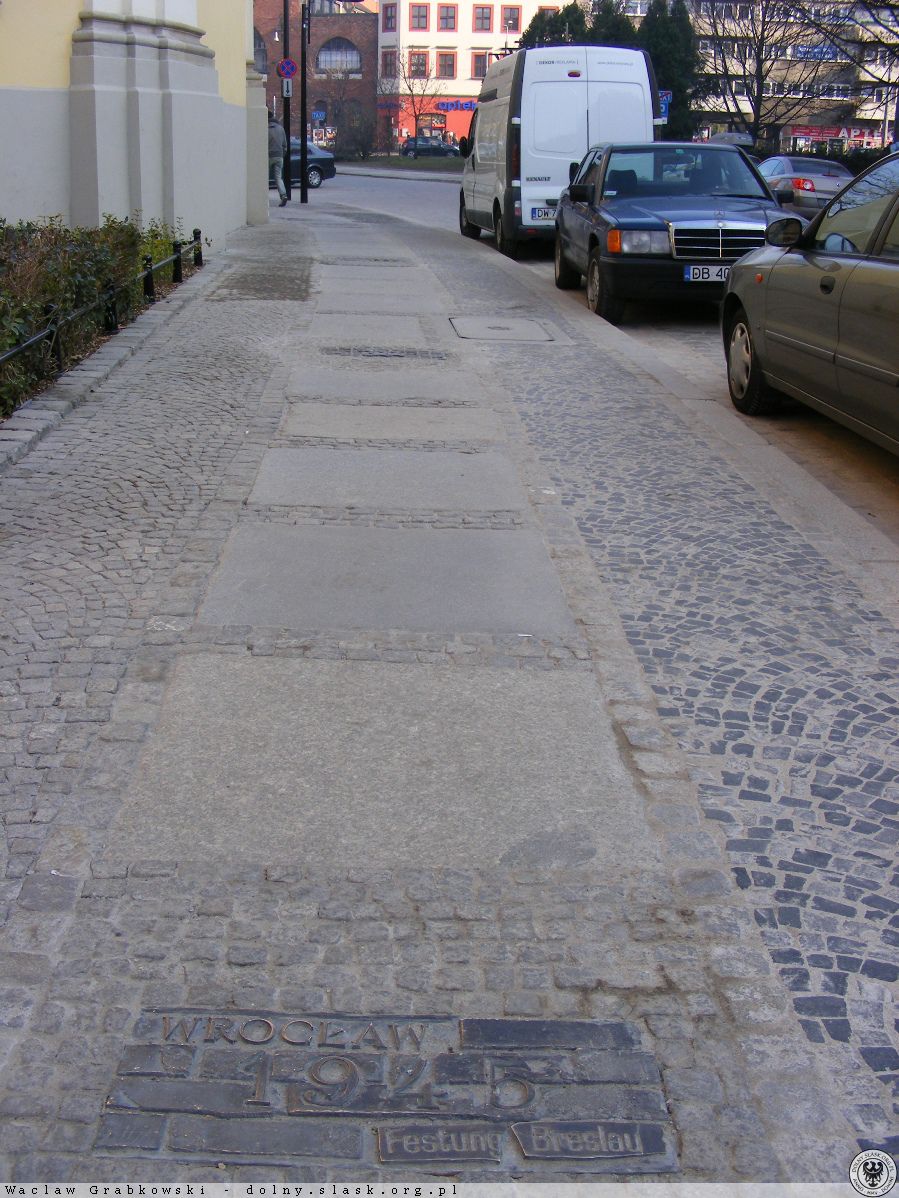 Widok w stronę Hali Targowej i ul. Piaskowej
Autor: Wacław Grabkowski, Źródło: https://polska-org.pl/956384,foto.html
PROJEKT

Tablice zaprojektowała polska rzeźbiarka zajmująca się medalierstwem prof. Hanna Jelonek z warszawskiej Akademii Sztuk Pięknych, która w swojej realizacji odwoływała się do polskiej sztuki plakatu.
Źródło: https://www.wroclaw.pl/historia_miasta_pod_nogami
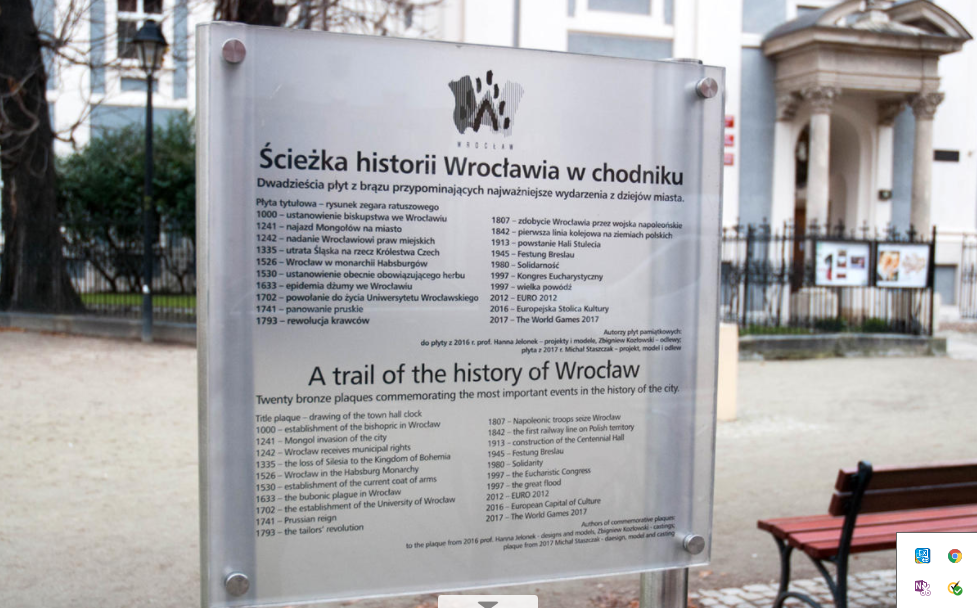 Źródło: autor: Tropem, https://tropem.com/?p=5533
DLACZEGO PLAC NANKIERA? 

Plan urzędników miasta polegał na uatrakcyjnieniu Wrocławia między Starym Miastem a Ostrowem Tumskim tak, żeby wycieczki pokonywały ten odcinek piechotą, a nie jeździły między tymi punktami autokarami.
Źródło: https://www.tuwroclaw.com/wiadomosci,sciezke-historyczna-na-pl-nankiera-mozna-juz-zobaczyc,wia5-3266-8957-2.html
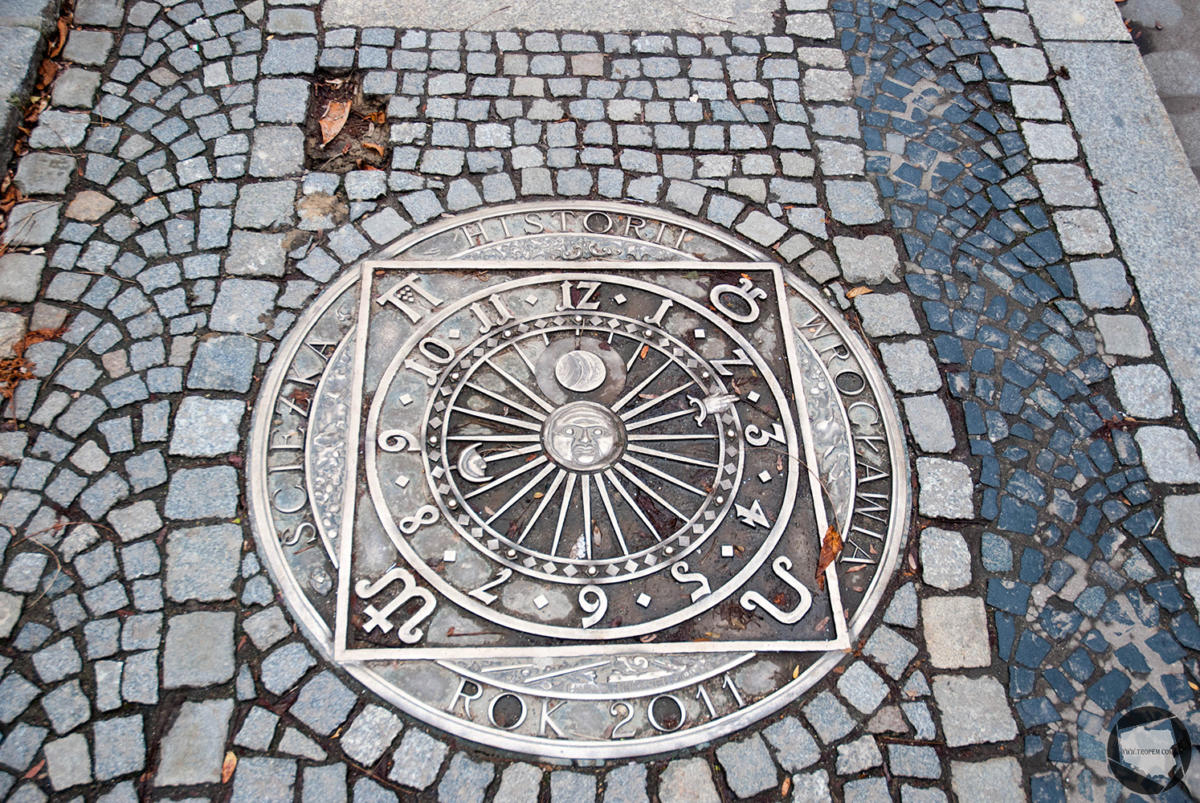 ZEGAR WROCŁAWSKIEGO RATUSZA 
Płyta określana „kartą tytułową”, otwiera Ścieżkę historii Wrocławia. Płyta będącą „repliką” zegara na wrocławskim Ratuszu.
Autor: Tropem, Źródło: tropem.com/?p=5533
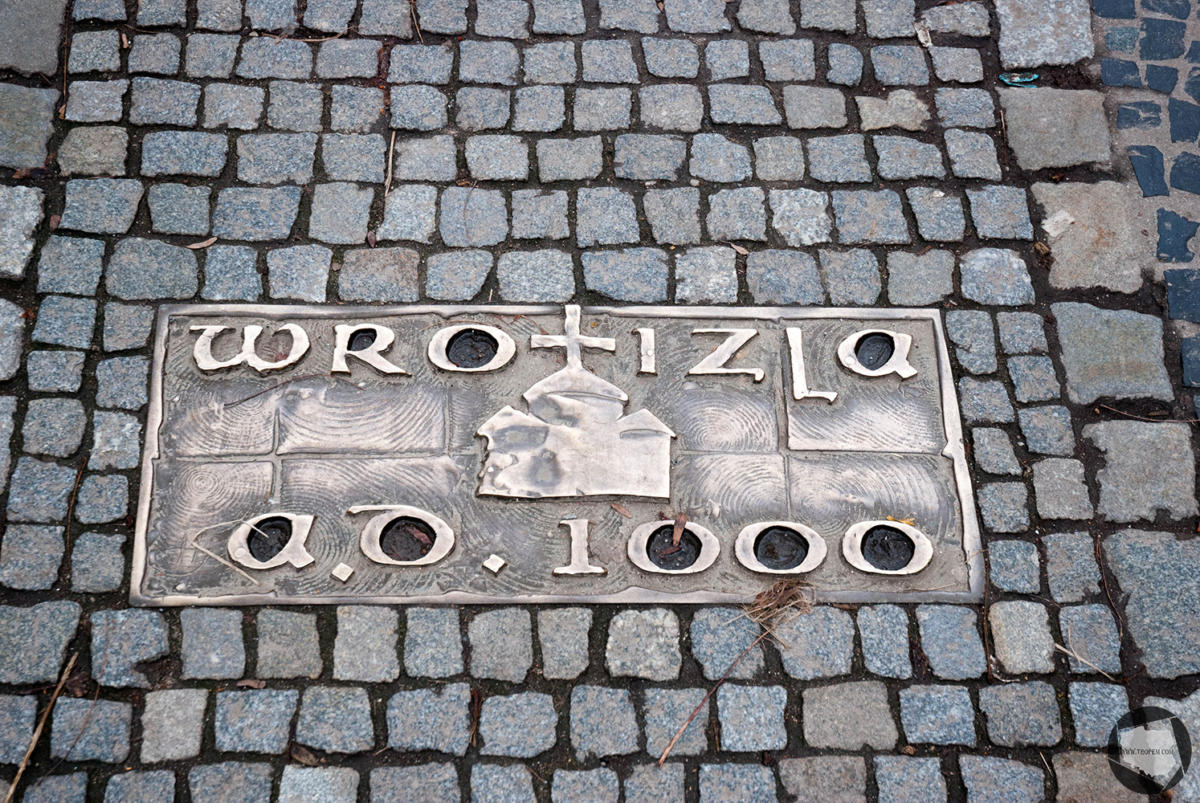 https://tropem.com/?p=5533
1000  
USTANOWIENIE BISKUPSTWA
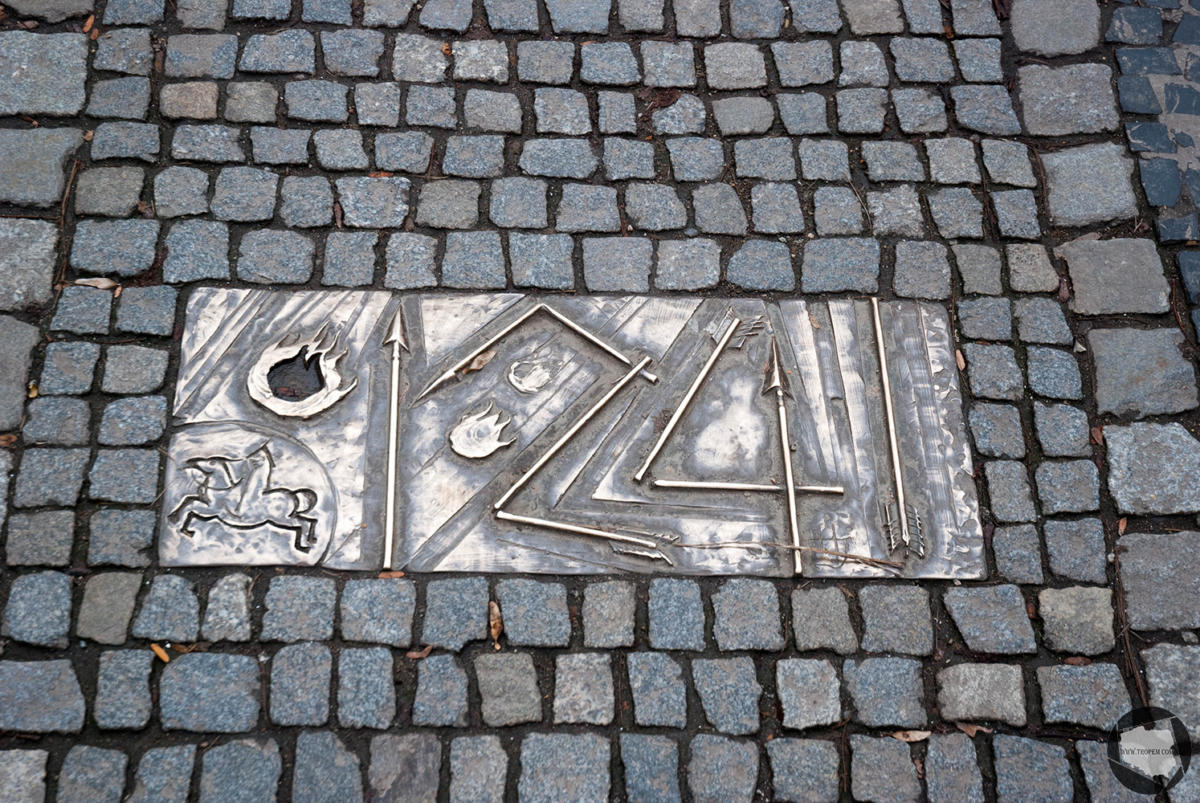 1241 
NAJAZD MONGOŁÓW, OBRONA WROCŁAWIA PRZEZ BŁ. CZESŁAWA
Autor: Tropem, Źródło: tropem.com/?p=5533
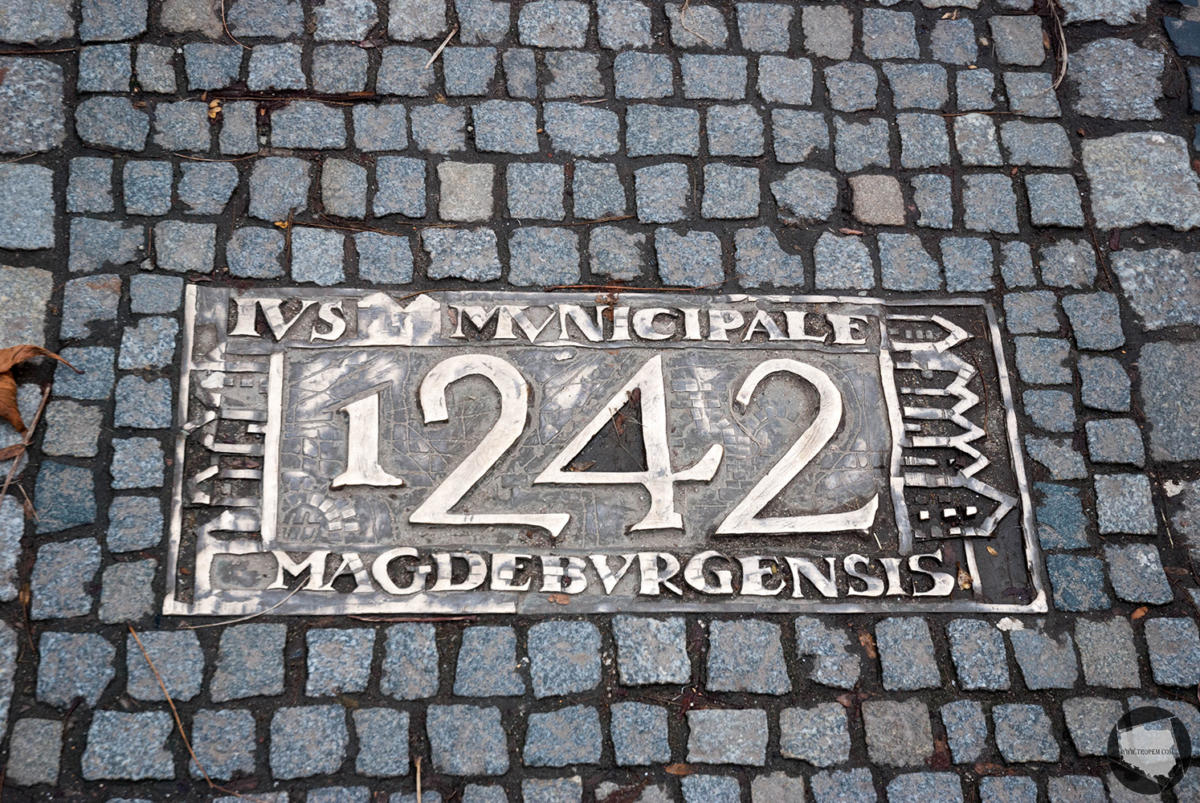 1242 
LOKACJA MIASTA
https://tropem.com/?p=5533
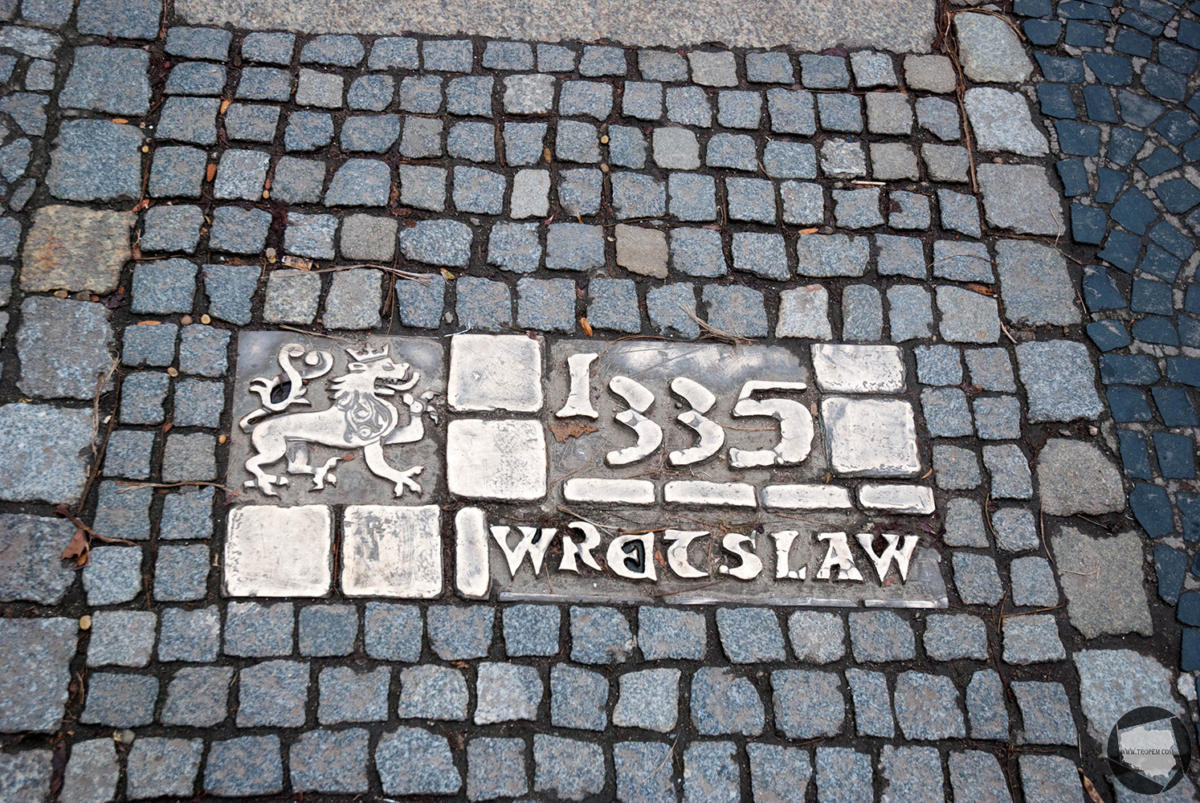 1335 
PRZEJŚCIE WROCŁAWIA POD WŁADZĘ KRÓLESTWA CZECH
https://tropem.com/?p=5533
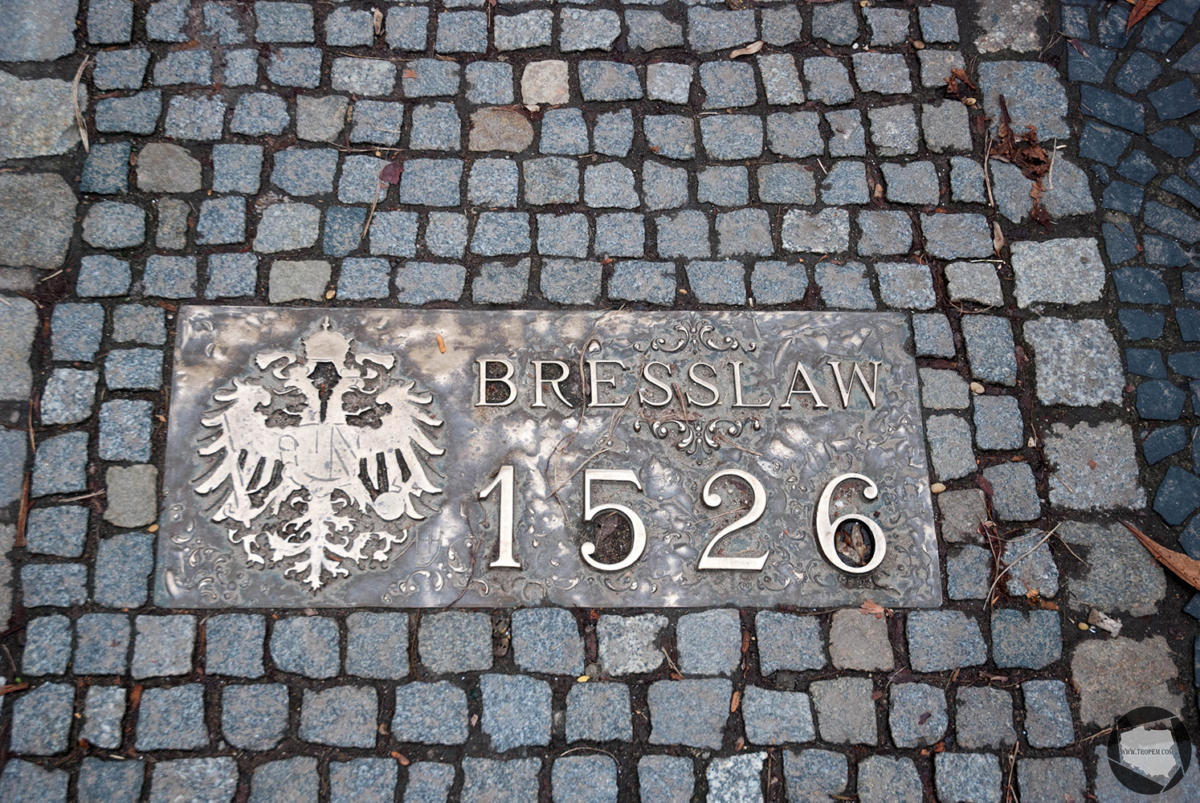 1526
PRZEJĘCIE WROCŁAWIA POD PANOWANIE HABSBURGÓW
https://tropem.com/?p=5533
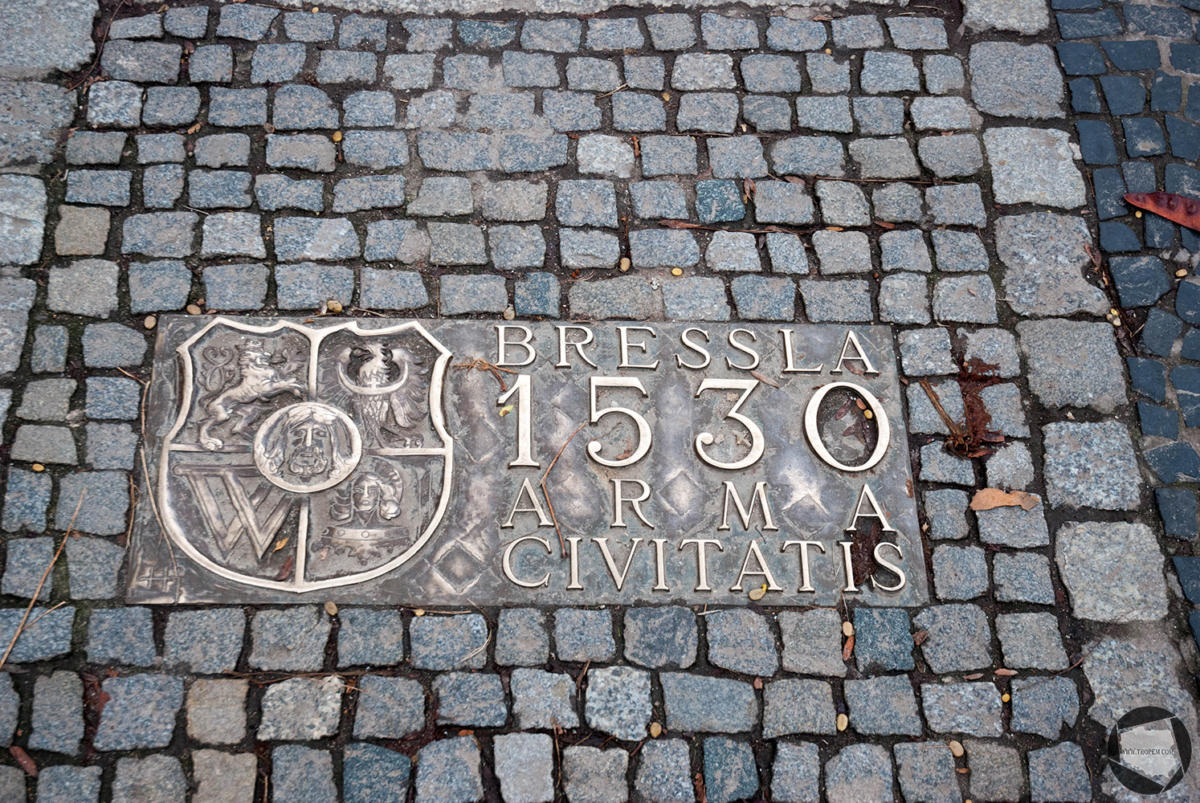 https://tropem.com/?p=5533
1530 
NADANIE NOWEGO HERBU
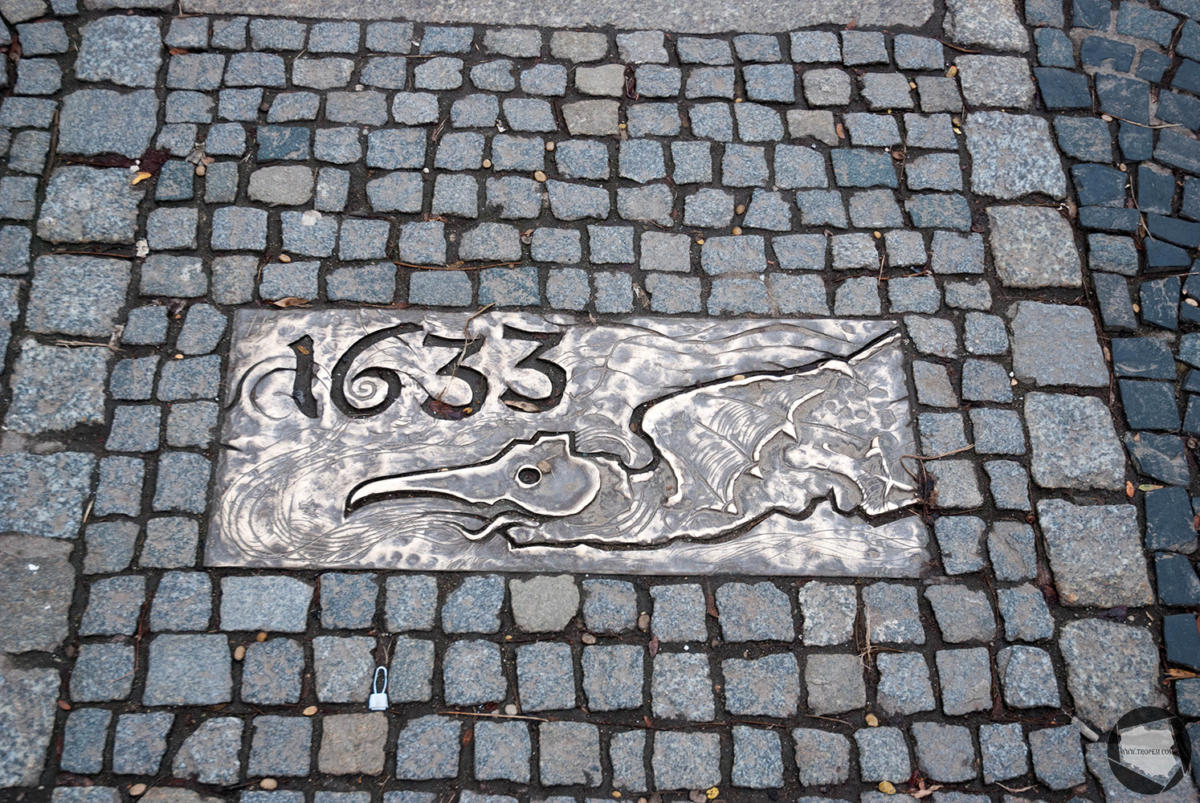 https://tropem.com/?p=5533
1633 
EPIDEMIA DŻUMY
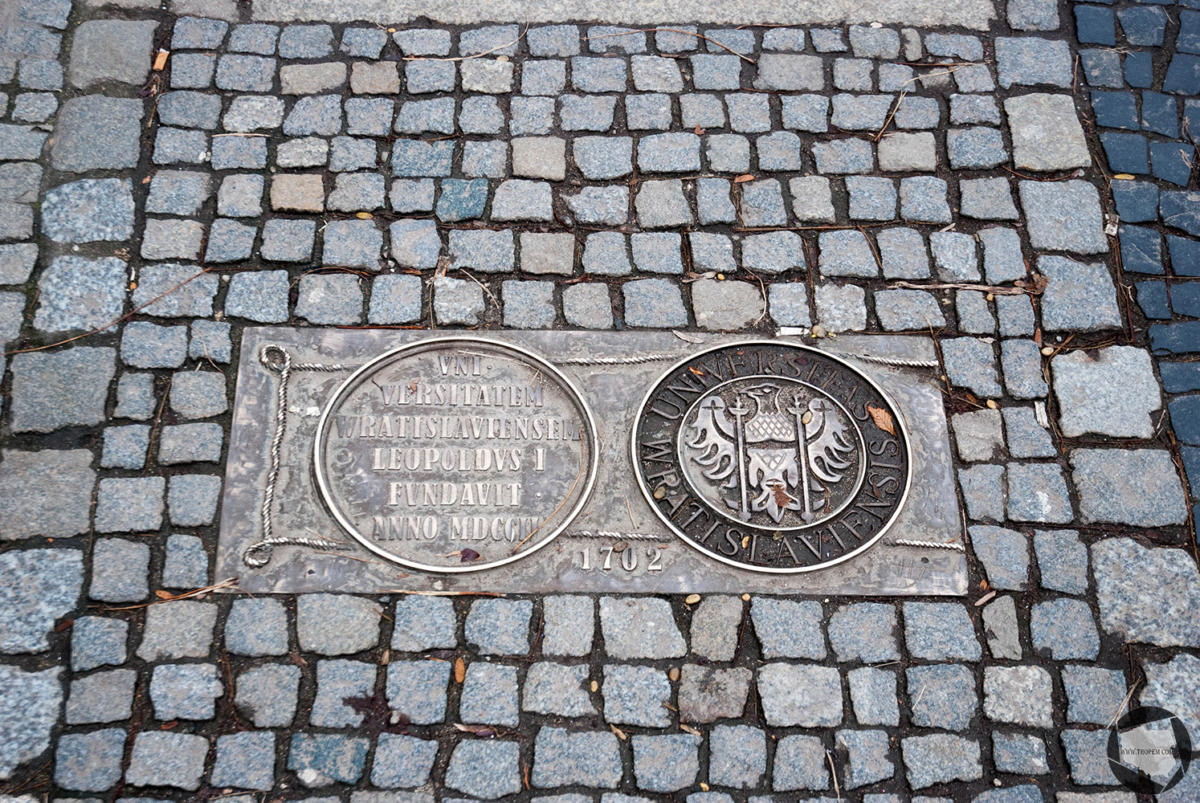 https://tropem.com/?p=5533
1702 
ZAŁOŻENIE UNIWERSYTETU
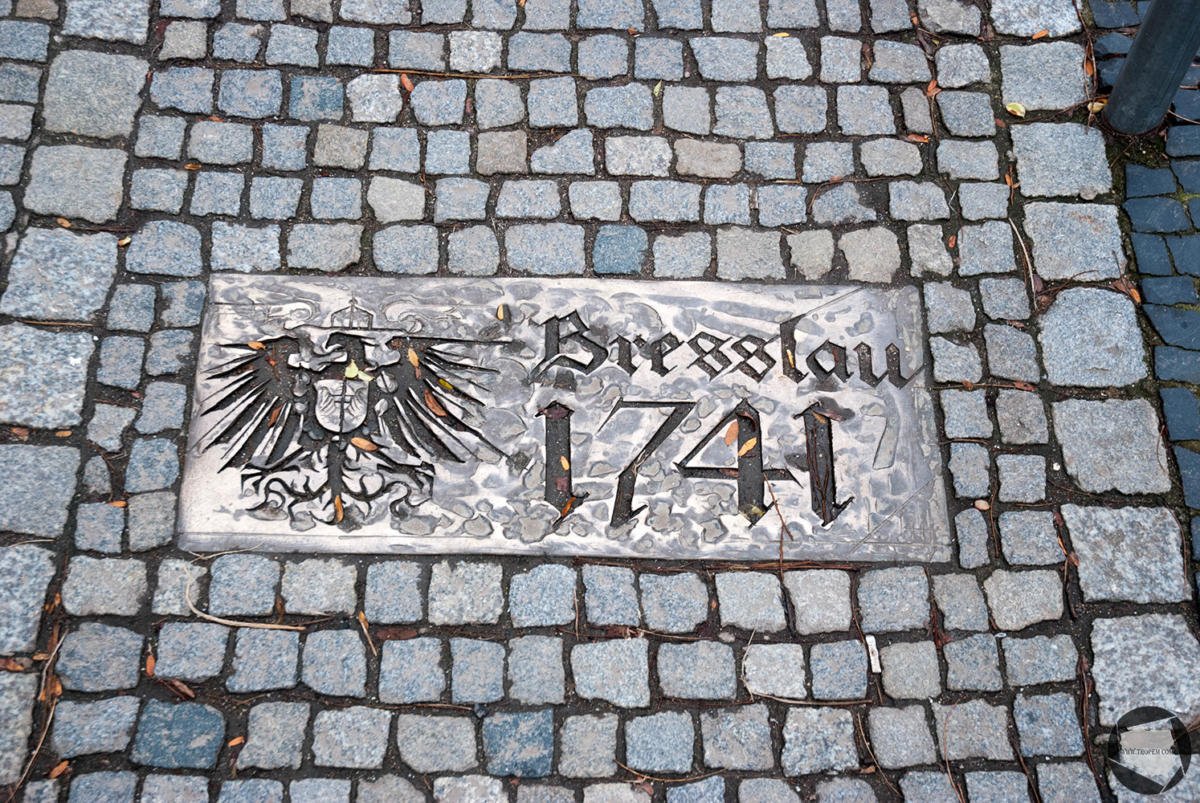 https://tropem.com/?p=5533
1741 
ZAJĘCIE ŚLĄSKA I WROCŁAWIA PRZEZ PRUSY
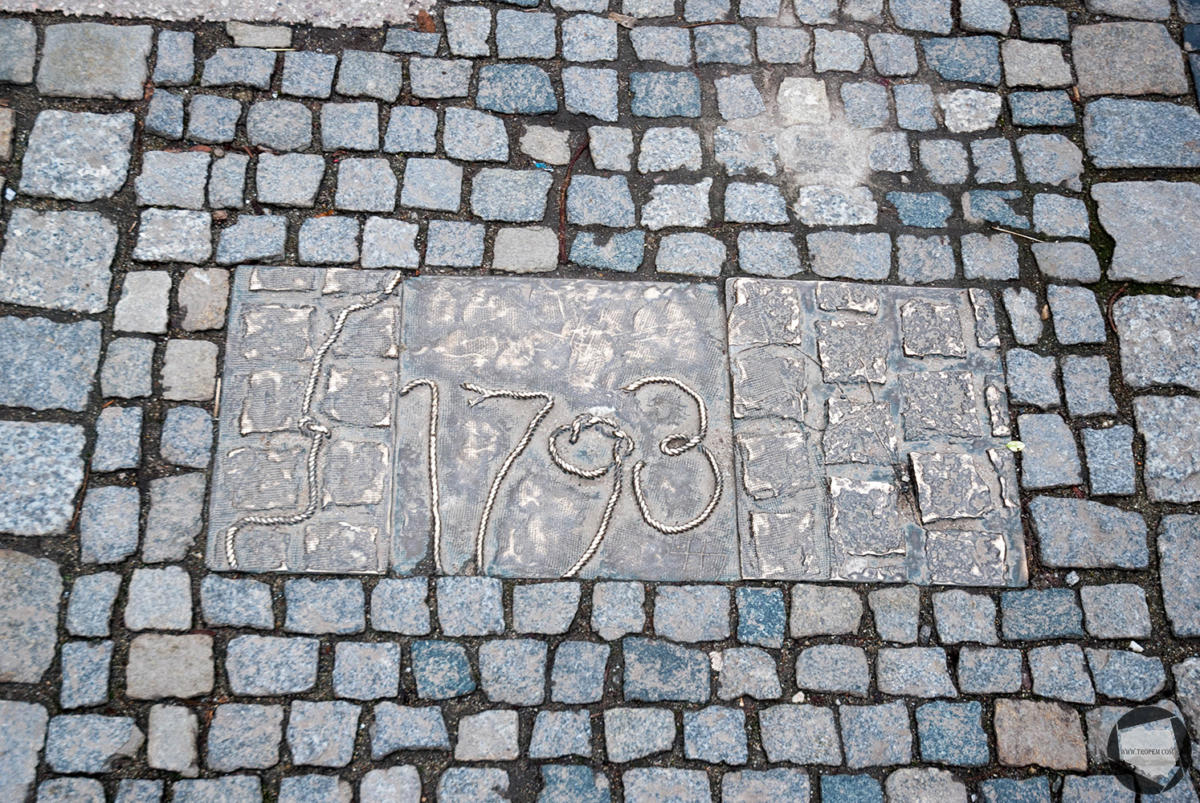 https://tropem.com/?p=5533
1793
REWOLUCJA KRAWCÓW
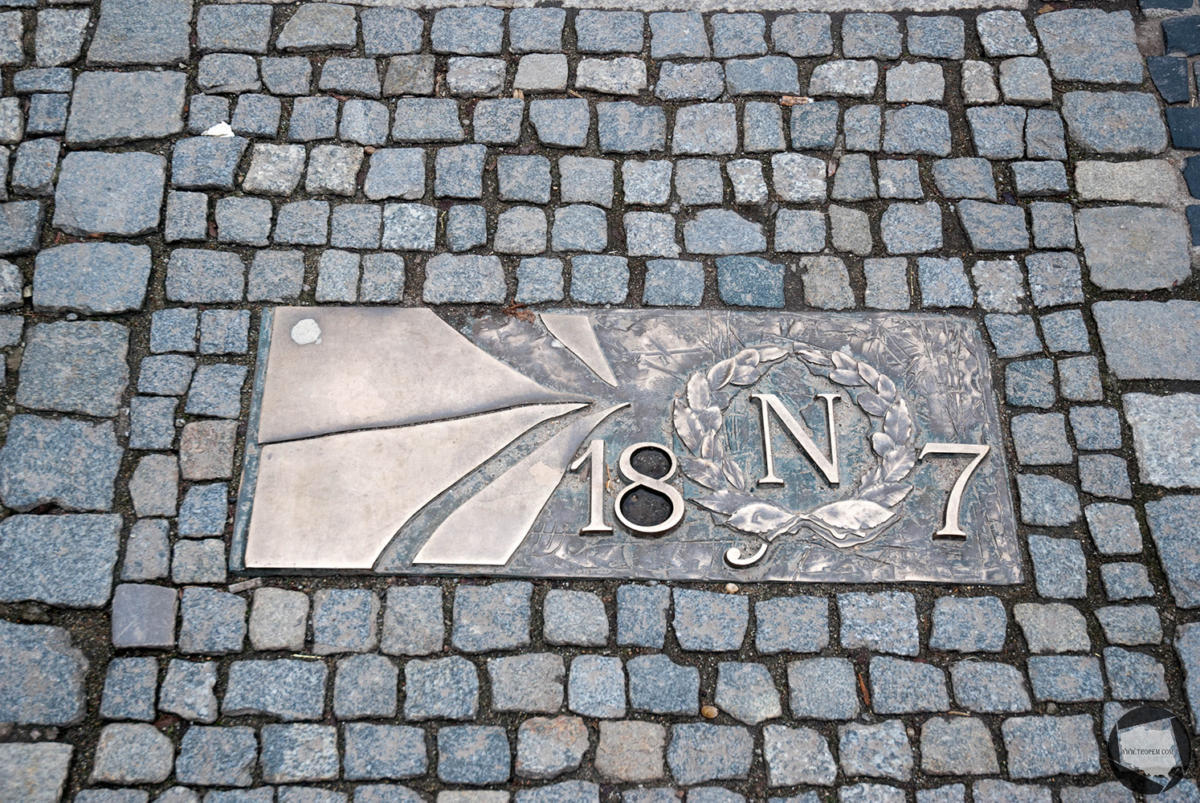 https://tropem.com/?p=5533
1807  
ZDOBYCIE WROCŁAWIA PRZEZ WOJSKA NAPOLEOŃSKIE
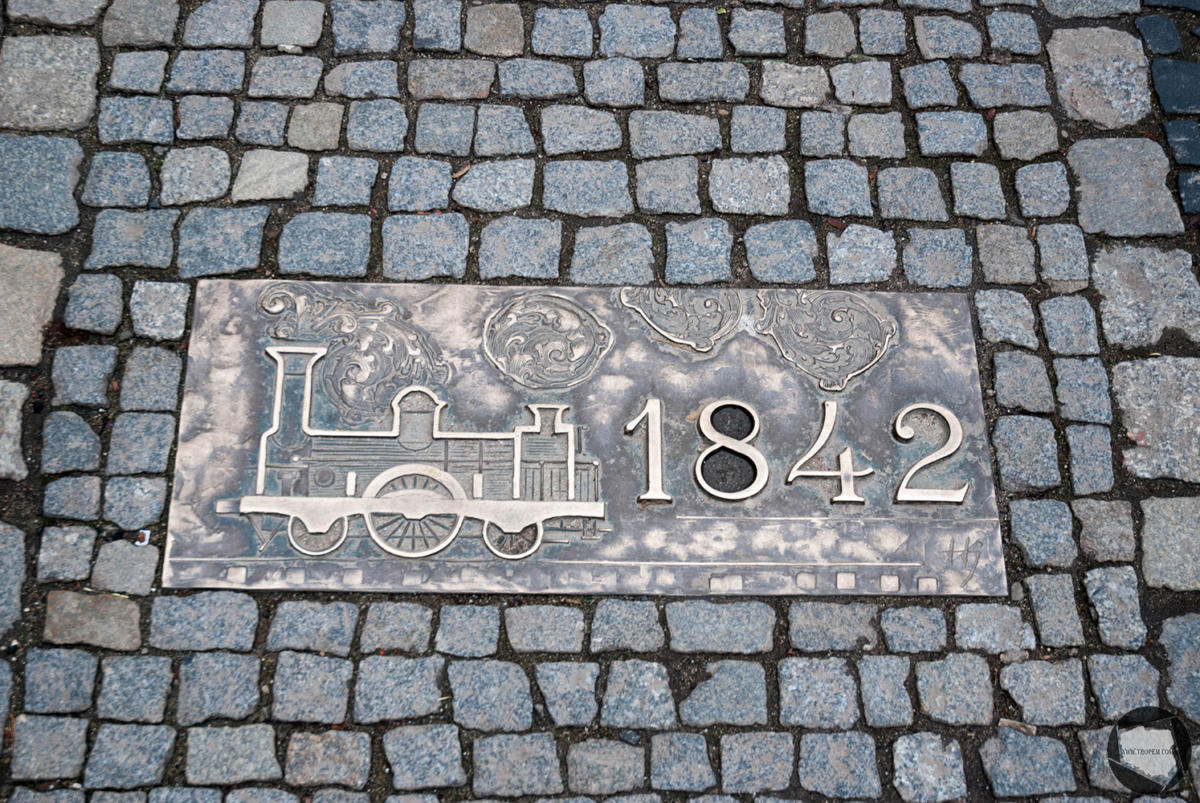 https://tropem.com/?p=5533
1842
OTWARCIE PIERWSZEJ LINII KOLEJOWEJ WROCŁAW – OŁAWA
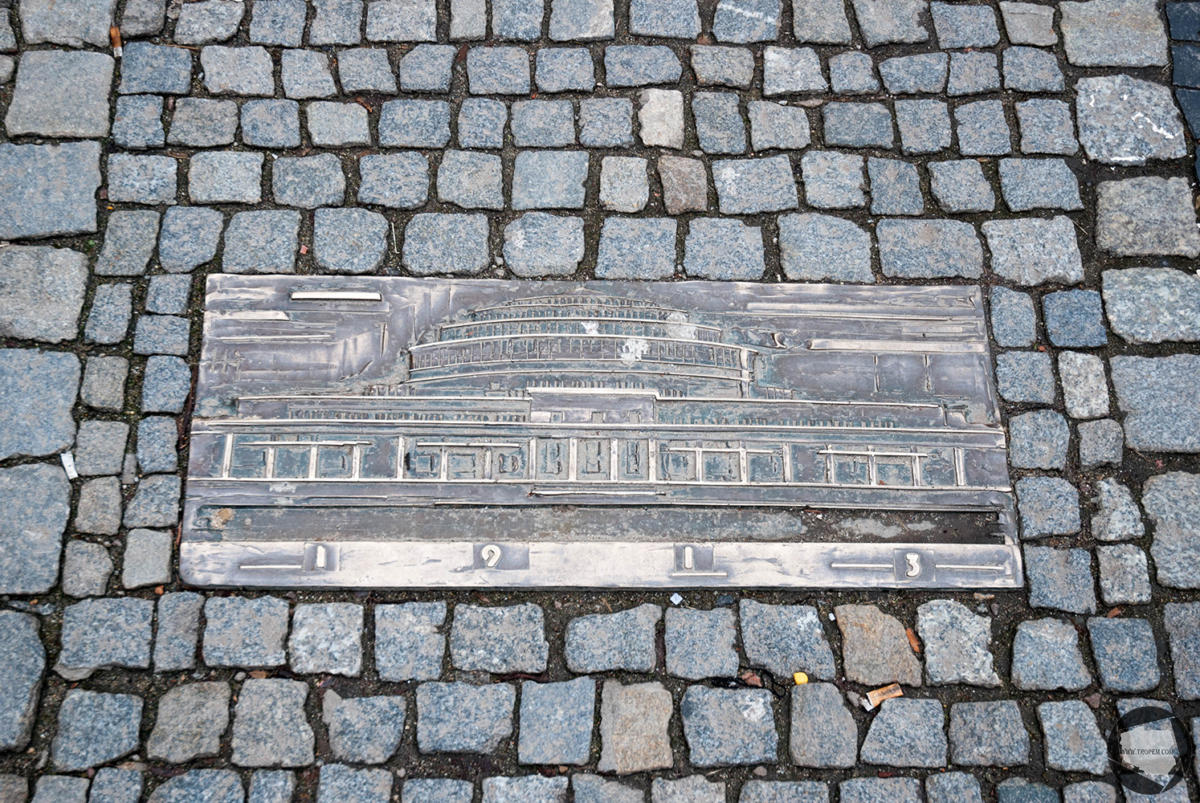 https://tropem.com/?p=5533
1913
OTWARCIE HALI STULECIA
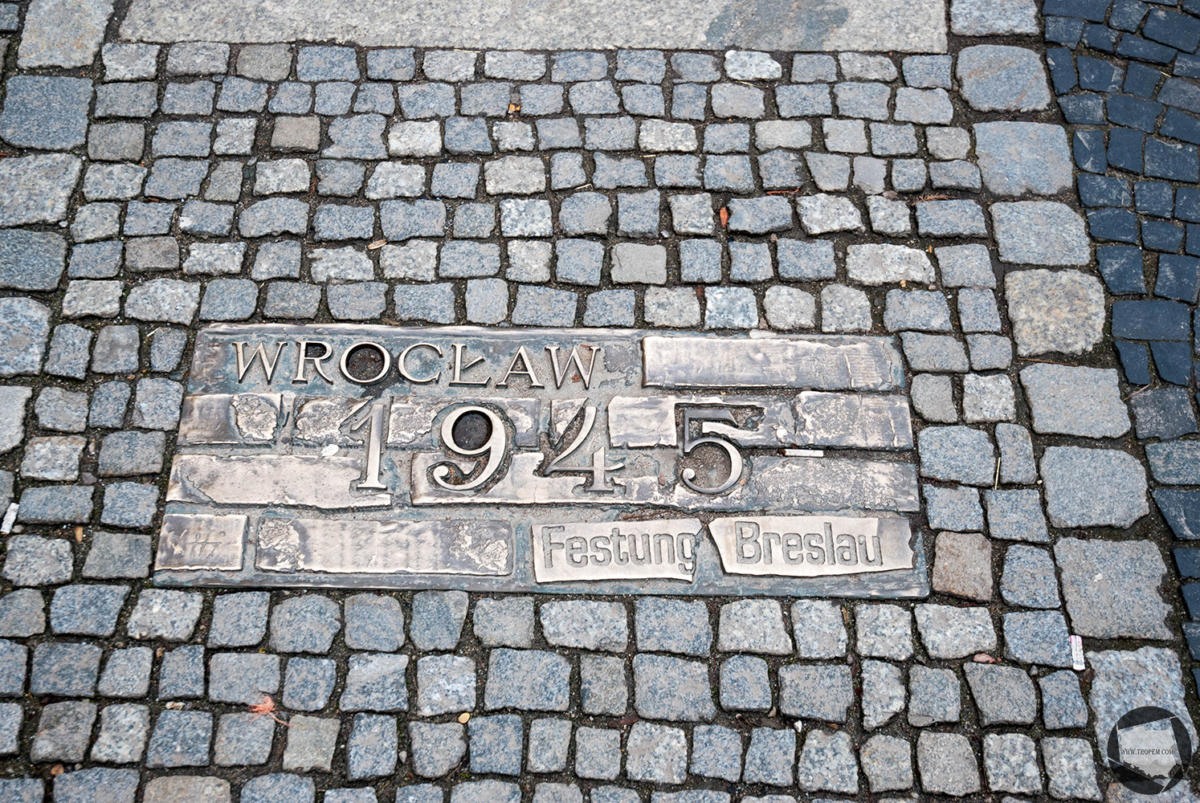 1945
PODPISANIE AKTU KAPITULACJI FESTUNG BRESLAU I PRZEJŚCIE WROCŁAWIA POD ADMNISTRACJĘ POLSKĄ
https://tropem.com/?p=5533
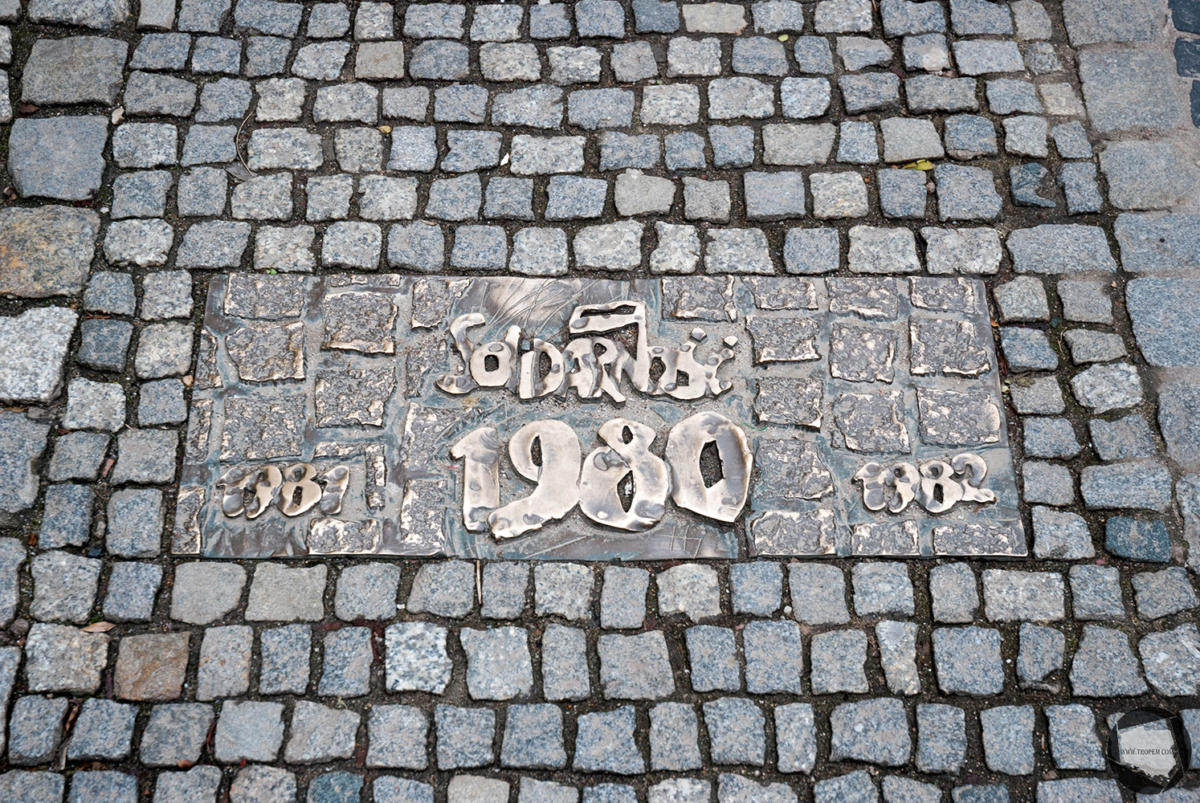 https://tropem.com/?p=5533
1980
STRAJKI SOLIDARNOŚCI WE WROCŁAWIU
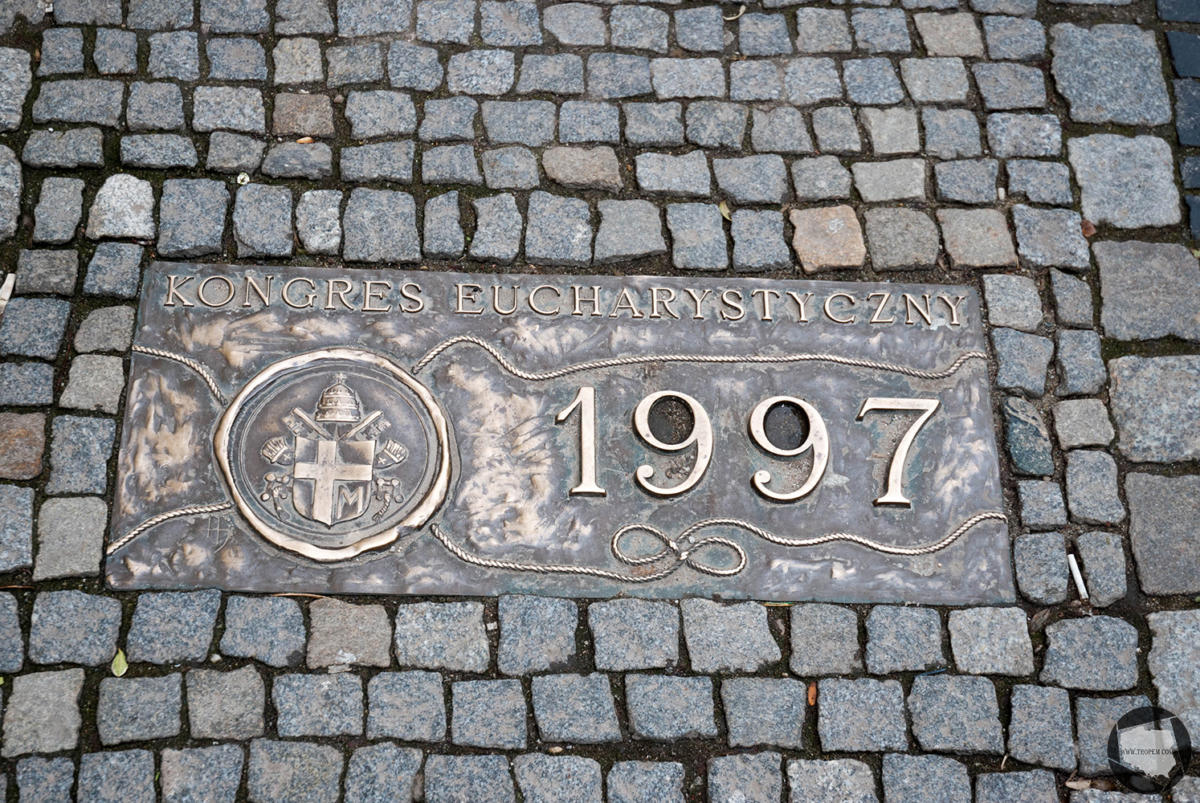 1997
MIĘDZYNARODOWY KONGRES EUCHARYSTYCZNY
https://tropem.com/?p=5533
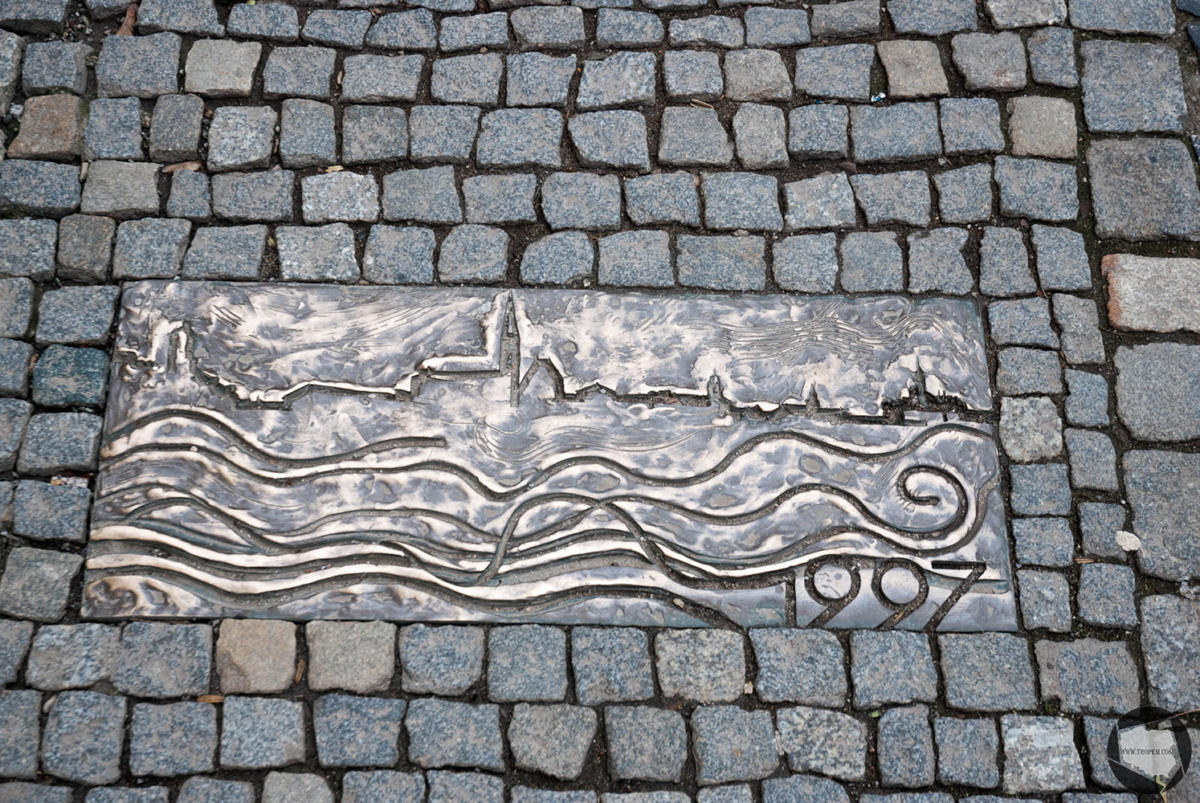 1997
POWÓDŹ TYSIĄCLECIA
https://tropem.com/?p=5533
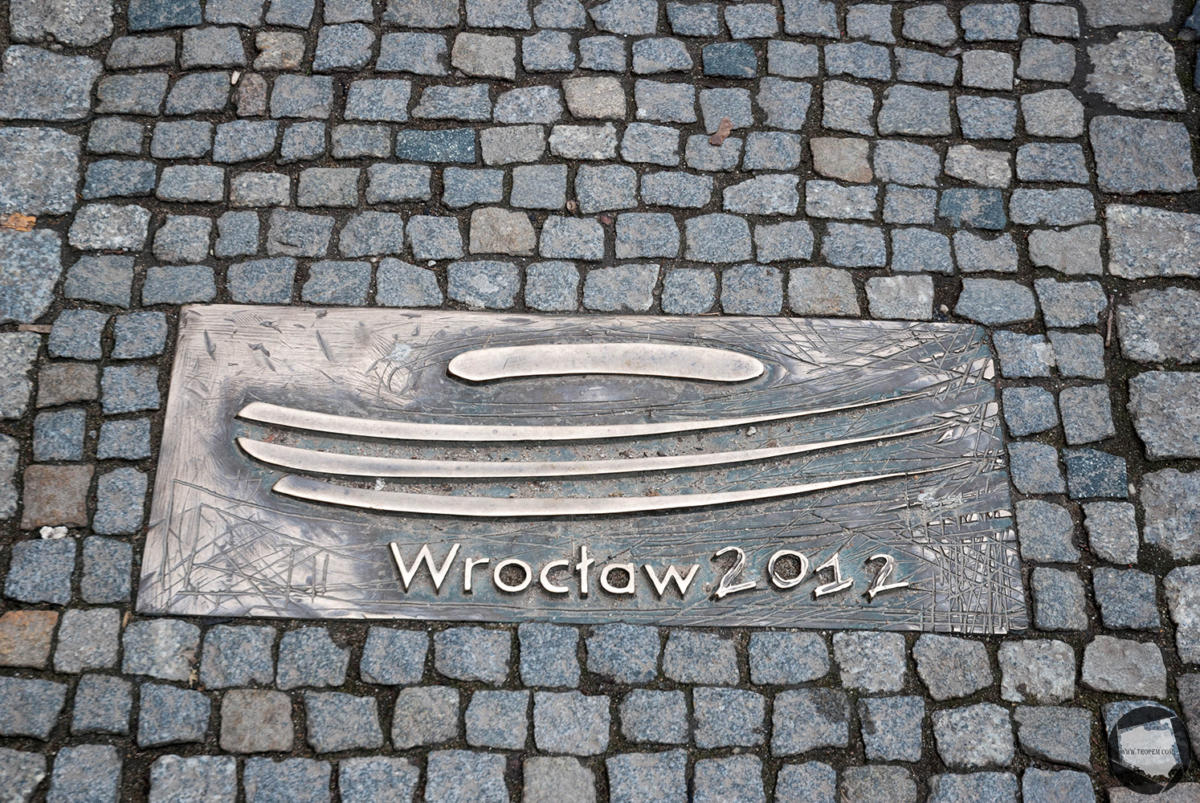 2012
PIŁKARSKIE MISTRZOSTWA EUROPY: EURO – 2012
https://tropem.com/?p=5533
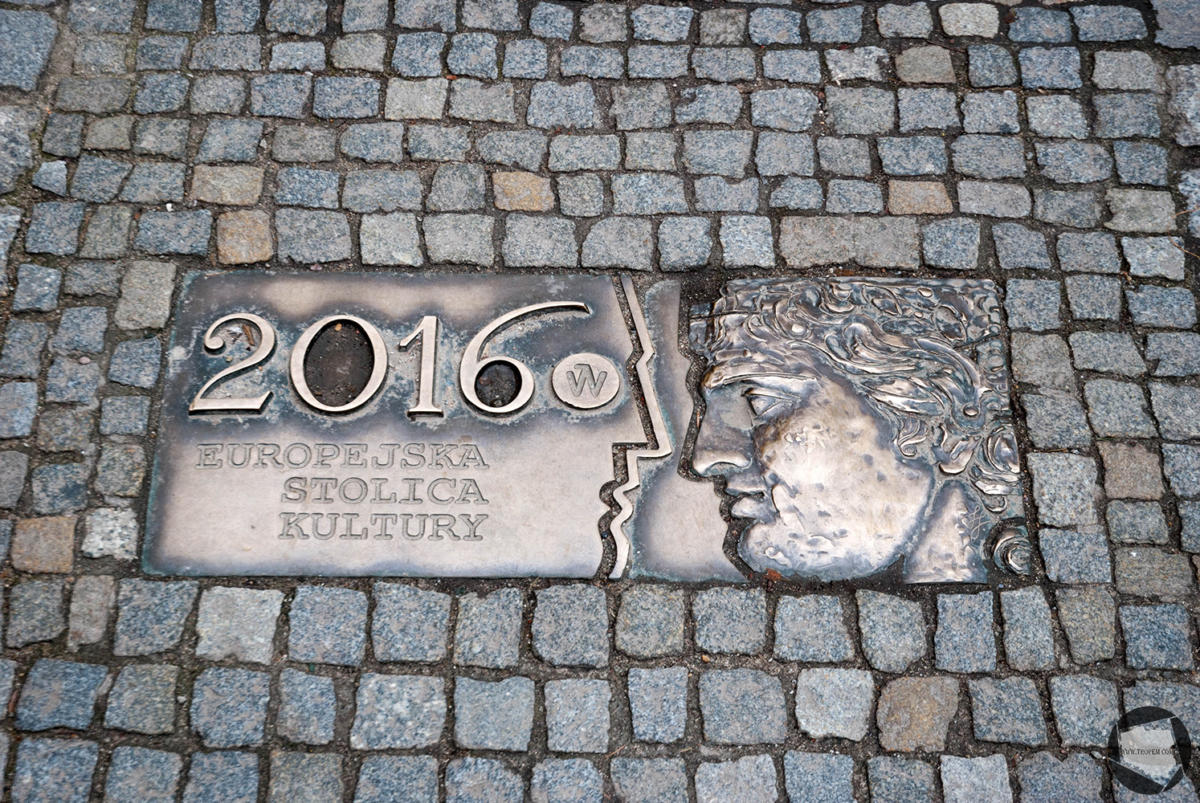 2016
WROCŁAW EUROPEJSKA STOLICA KULTURY
https://tropem.com/?p=5533
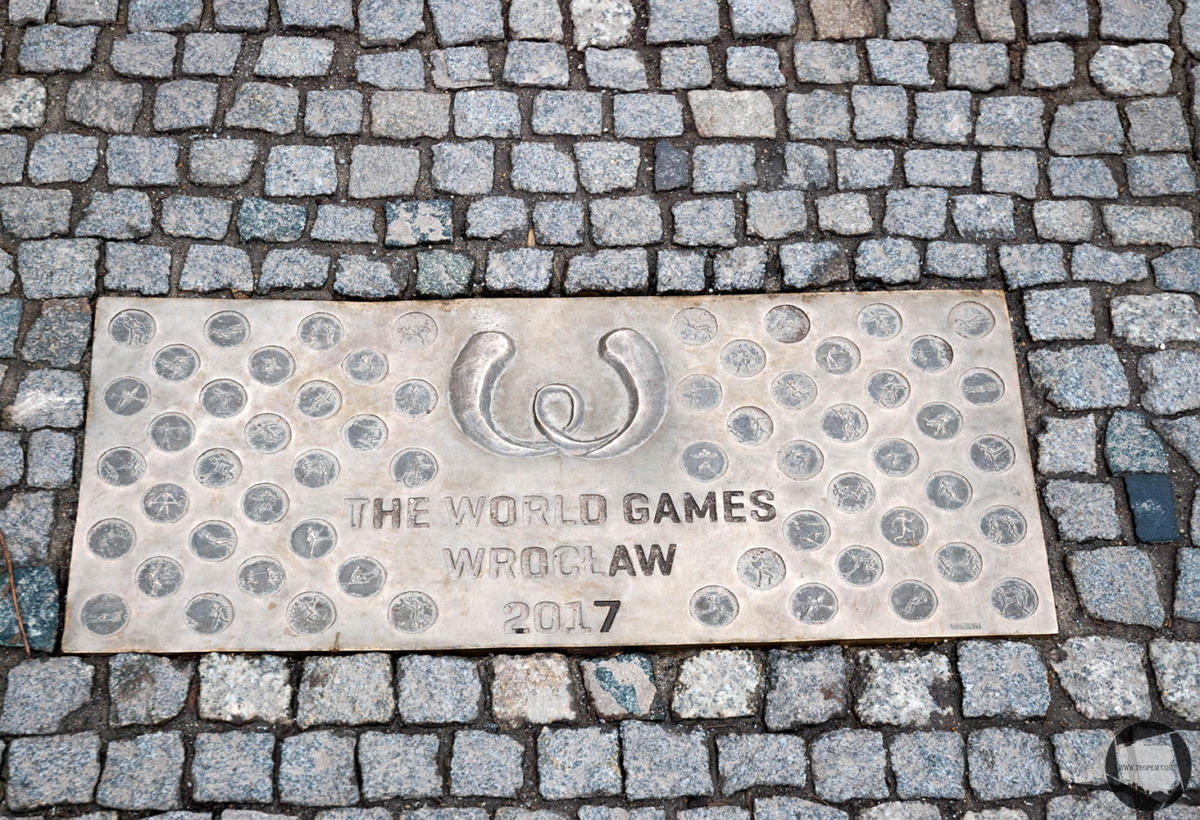 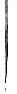 2017
THE WORLD GAMES
https://tropem.com/?p=5533
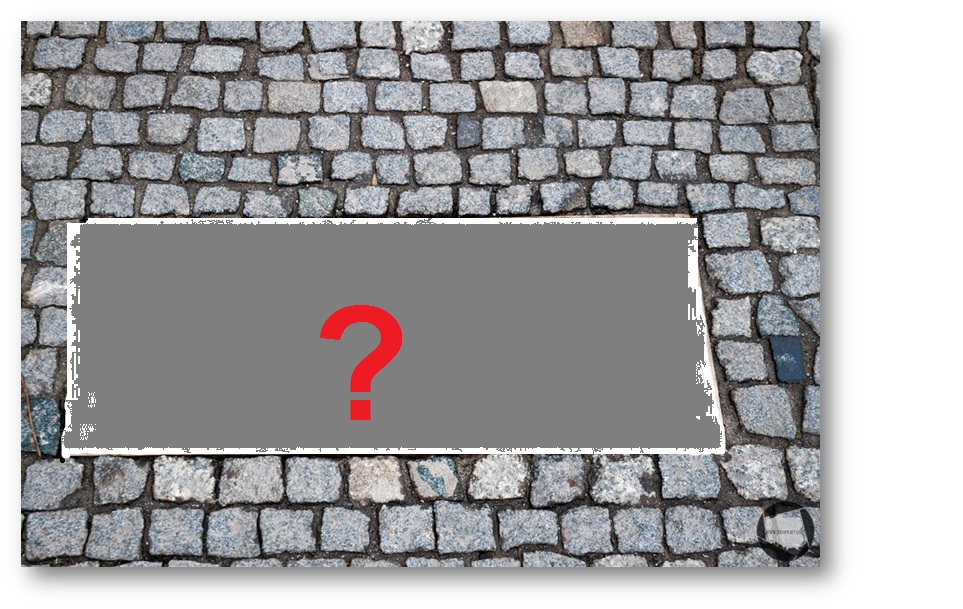 2020 - ?
COVID -19
Ścieżka historii Wrocławia ma charakter otwarty. Prawdopodobnie sytuacja epidemiczna, w której aktualnie się znajdujemy także zostanie utrwalona na jednej z płyt historii miasta. Czas pokaże.
PROPOZYCJA ZAJĘĆ PLASTYCZNYCH:
Księga historii Wrocławia
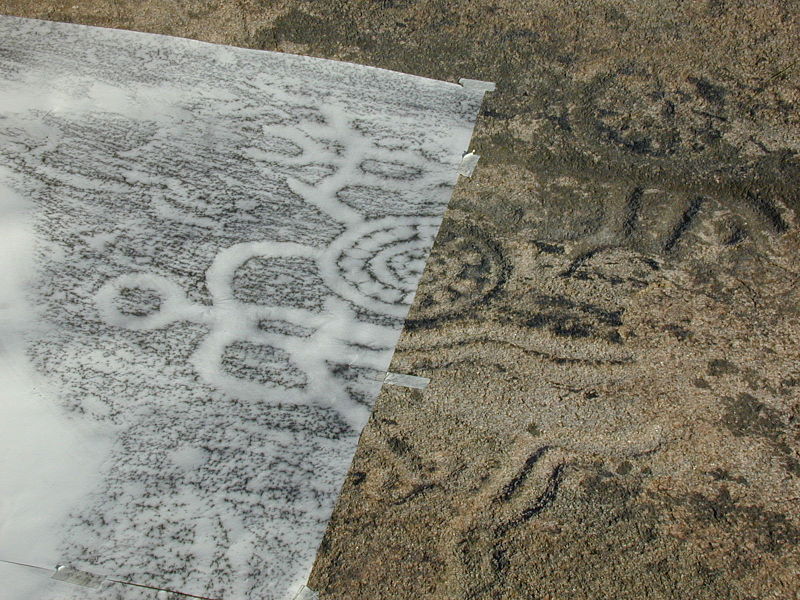 Dokumentacja reliefu za pomocą techniki frottage'u.
Autor: Asafredell, Źródło:https://pl.wikipedia.org/wiki/Frottage#/media/Plik:Dokumentation_av_h%C3%A4llristningar_-_frottage.JPG
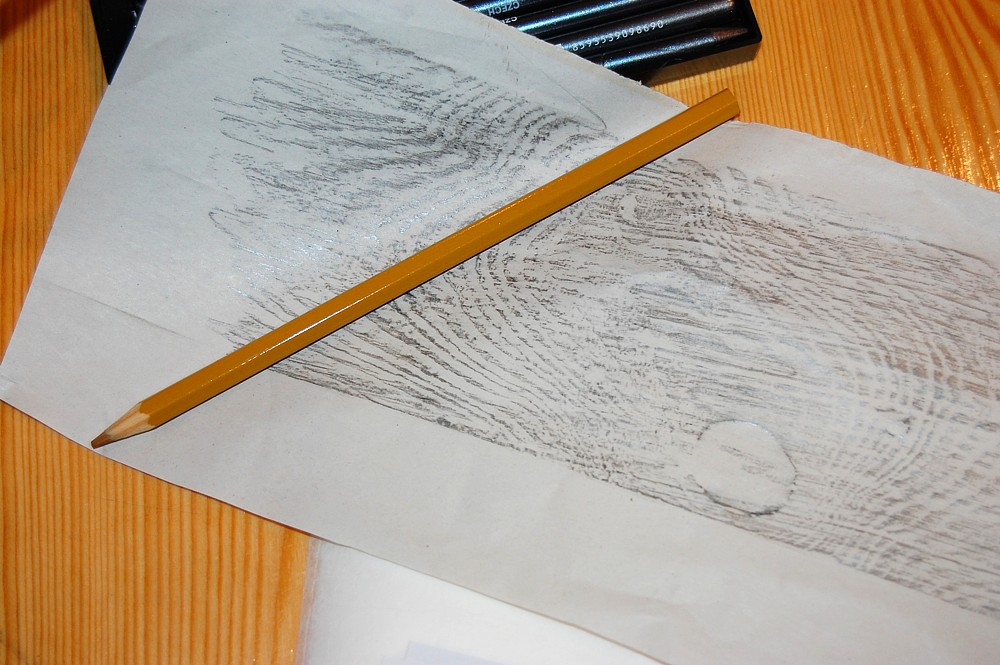 Źródło: http://www.galeriasztuki.wloclawek.pl/wydarzenia/447-alfabet-sztuki-wspolczesnej-f-jak-frotaz
Frottage, frotaż (fr. tarcie) – technika odciskania faktury dowolnych przedmiotów (np. drewna, tkaniny, liści, kamieni) na powierzchni papieru przez przyłożenie papieru do danej rzeczy i mocne pocieranie go ołówkiem (lub innym podobnym narzędziem).Źródło: https://pl.wikipedia.org/wiki/Frottage
Konkurs: 
Edukacja Regionalna – Patriotyzm Jutra
Edukacja Regionalna – Patriotyzm Jutra
Adresat  
konkurs ma charakter pilotażowy i przeznaczony dla uczniów klas trzecich edukacji wczesnoszkolnej
Edukacja Regionalna – Patriotyzm Jutra
Cel 
umożliwienie poznania regionu poprzez odkrywanie jego historii, sztuki, zwyczajów i przyrody.
 wspieranie wielokierunkowej aktywności ucznia oraz stymulację rozwoju dziecka w obszarze emocjonalnym, społecznym i poznawczym
kształtowanie umiejętności pracy zespołowej oraz przekazywania zdobytych wiadomości rówieśnikom z innych obszarów województwa dolnośląskiego
Edukacja Regionalna – Patriotyzm Jutra
Temat
Poznanie wielowiekowej spuścizny własnego rejonu. 
W konkursie proponuje się wykorzystanie fotografii jako dokumentu świadectwa miejsc, historii i tradycji osób zamieszkujących różne regiony Dolnego Śląska.
Stworzenie przez drużynę kompozycji – kolażu z 16 zdjęć.
Harmonogram konkursu
Konkurs zaplanowany jest w drugim semestrze roku szkolnego 2020/2021 i ma się rozpocząć w lutym i zakończyć w maju 2021 r.
Składa się z etapów: szkolnego, regionalnego oraz Gali Finałowej we Wrocławiu, podczas której spotykają się sześcioosobowe zwycięskie drużyny z czterech rejonów.
W każdym z regionów w siedzibach Dolnośląskiego Ośrodka Doskonalenia Nauczycieli będzie towarzyszyła wystawa fotograficzna ekspozycja utworzona z prac konkursowych.
Literatura:
Mapa wrocławia: https://www.google.com/maps/place/%C5%9Acie%C5%BCka+historii+Wroc%C5%82awia/@51.1127031,17.0346957,17z/data=!3m1!4b1!4m5!3m4!1s0x0:0x1710acfc985a0ca6!8m2!3d51.1127031!4d17.0368844
Mapa satelitarna Wrocławia: https://www.google.com/maps/place/%C5%9Acie%C5%BCka+historii+Wroc%C5%82awia/@51.1127031,17.0346957,492m/data=!3m2!1e3!4b1!4m5!3m4!1s0x0:0x1710acfc985a0ca6!8m2!3d51.1127031!4d17.0368844
Papa krasnal: autor: Tropem, https://tropem.com/?p=5533
Fotografie płyt Ścieżki historii Wrocławia:”autor: Wacław Grabkowski, źródło: https://polska-org.pl/956384,foto.html 
Waldemar Fydrych:autor: HuBar, https://pl.wikipedia.org/wiki/Waldemar_Fydrych#/media/Plik:Waldemar_Fydrych.JPG
https://www.tuwroclaw.com/wiadomosci,sciezke-historyczna-na-pl-nankiera-mozna-juz-zobaczyc,wia5-3266-8957-1.html
https://www.wroclaw.pl/historia_miasta_pod_nogami
Cytaty Majora: na podstawie rozmowy przeprowadzonej z Majorem Fydrychem w Warszawie 14.06.2011 i jego książki Żywoty Mężów  Pomarańczowych ; opr. T.Sikorski
Technika frotażu 
Autor: Asafredell, Źródło:https://pl.wikipedia.org/wiki/Frottage#/media/Plik:Dokumentation_av_h%C3%A4llristningar_-_frottage.JPG 
http://www.galeriasztuki.wloclawek.pl/wydarzenia/447-alfabet-sztuki-wspolczesnej-f-jak-frotaz
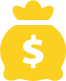 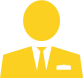 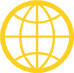 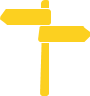 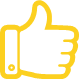 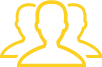 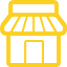 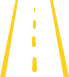 Dziękuję za uwagę
Elżbieta Kazańska

tel. 508 691 031elzbieta.kazanska@dodn.dolnyslask.pl
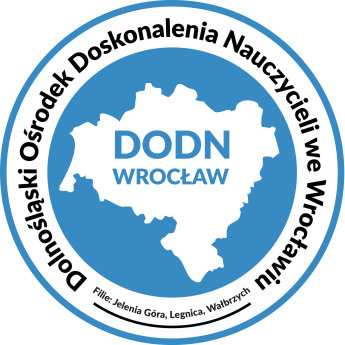